Ciudades inteligentes y sostenibles
Unidos por Ciudades Inteligentes y Sostenibles (U4SSC)KPIs para las ciudades inteligentes y sostenibles
John Smiciklas
Semana de las Normas Verdes, septiembre de 2016
Montevideo , Uruguay
[Speaker Notes: P:\ESP\ITU-T\COM-T\COM05\403687S]
Unidos por Ciudades Inteligentes y Sostenibles (U4SSC)
La UIT y la CEPENU lanzaron la iniciativa Unidos por Ciudades Inteligentes y Sostenibles (U4SSC) en respuesta al Objetivo de Desarrollo Sostenible 11: “Lograr que las ciudades y los asentamientos humanos sean inclusivos, seguros, resilientes y sostenibles".U4SSC aboga por la utilización de políticas públicas para fomentar la utilización de TIC que fomenten y faciliten la transición a las ciudades inteligentes y sostenibles
http://www.itu.int/en/ITU-T/ssc/united/Pages/default.aspx

Participan todos los demas organismos de las Naciones Unidas (por ejemplo, OMS, ONUDI, OIT, FAO, etc.)
La primera reunión se celebró los días 21 y 22 de julio de 2016 en Ginebra
Unidos por Ciudades Inteligentes y Sostenibles (U4SSC)
Copresidida por
Excma. Sra. Daiva Matoniene, Viceministra de Medio Ambiente de Lituania,
Sr. Nasser Al Marzouqi, Presidente de la Comisión de Estudio 20 del UIT-T (IoT y ciudades inteligentes).
Dr. Paolo Gemma (Huawei), en calidad de Vicepresidente.

U4SSC cuenta en la actualidad con tres Grupos de Trabajo, cuyos presidentes son:
Grupo de Trabajo 1: Sra. Lluïsa Marsal (Future Cities Catapult) y Sr. Tomás Llorente (España)
Grupo de Trabajo 2: Sr. John Smiciklas (BOMA) y Sr. Hazam Galal (PwC)
Grupo de Trabajo 3: Sra. Kari Eik (OiR) y Sr. Okan Geray (Smart Dubai)
Unidos por Ciudades Inteligentes y Sostenibles (U4SSC)
Una Ciudad Inteligente y Sostenible es una ciudad innovadora que aprovecha las TIC y otros medios para mejorar la calidad de vida, la eficiencia del funcionamiento y los servicios urbanos y la competitividad, al tiempo que se asegura de que responde a las necesidades de las generaciones presente y futuras en lo que respecta a los aspectos económicos, sociales, medioambientales y culturales.
Unidos por Ciudades Inteligentes y Sostenibles (U4SSC)
La “urbanización inteligente” es fundamental para la construcción de las ciudades más seguras, resilientes y regenerativas del futuro. La construcción sostenible de ciudades , respetando los principios del crecimiento inteligente y modelos de planificación urbana efectivos, utilizando TIC y sistemas de alimentación eléctrica con bajas emisiones de carbono, puede ayudar a crear centros urbanos más habitables  eficientes. También puede contribuir a reducir la presión a que se someten los hábitat naturales existentes, los recursos y la biodiversidad, reduciendo así los riesgos de catástrofes causadas por el hombre. Las SSC, gracias a los beneficios que aportan las TIC, pueden ofrecer servicios urbanos rentables, ecológicos y socioculturalmente adecuados aprovechando la innovación tecnológica. La creación de SSC también aprovecha las características esenciales de otros conceptos urbanos para lograr un entorno urbano sano, seguro, resiliente y sostenible.La transformación de ciudades en SSC no puede ya considerarse una opción o un lujo. Con el paso del tiempo, las SSC se han convertido en la manera de evitar que se den las condiciones causantes de las dificultades económicas, las catástrofes naturales, la contaminación medioambiental, las disensiones políticas o los sistemas socioeconómicos inestables. Esas características de las SSC las convierten en una herramienta eficaz a la hora de alcanzar las metas urbanas consignadas en la Agenda 2030 para el Desarrollo Sostenible y sus Objetivos de Desarrollo Sostenible (ODS).
Unidos por Ciudades Inteligentes y Sostenibles (U4SSC)
UIT – CEPENUKPI de las ciudades inteligentes y sostenibles
UIT – CEPENUKPI de las ciudades inteligentes y sostenibles
Con la evaluación de las SSC mediante los KPI de la UIT-CEPENU se quiere mejorar las funcionalidades urbanas, mejorar la calidad de vida y garantizar la sostenibilidad medioambiental, económica y social.La UIT y la CEPENU consideran que los proyectos de SSC florecerán en función de su capacidad para identificar, definir y supervisar sus acciones.Dado que los objetivos para lograr más inteligencia y sostenibilidad varían de una ciudad a otra en función de su poder económico y/o del crecimiento de su población, entre otras cosas, se insta a las ciudades a utilizar KPI normalizados a nivel internacional antes de embarcarse en la aventura de convertirse en una SSC.
UIT – CEPENUKPI de ciudades inteligentes y sostenibles
Se necesitan KPI porque
Muestran qué datos se han de recopilar
Normalizan la recopilación de los datos
Muestran las lagunas políticas
Muestran lo que se puede mejorar
Abren el camino hacia las SSC
UIT – CEPENUKPI de ciudades inteligentes y sostenibles
Ciudades piloto
Dubái
Singapur
Manizales
Montevideo
Buenos Aires
Valencia
Rímini
UIT – CEPENUKPI de ciudades inteligentes y sostenibles
3 Grupos de Trabajo

Líder del Grupo Económico:
Sr. John Smiciklas (BOMA)

Líder del Grupo Medioambiental:
Sra. Gundula Prokop (Agencia Medioambiental de Austria)

Líder del Grupo Social y Cultural:
Sr. Pawel Stano (JRC-Comisión Europea)
ECONOMÍA
TIC
Productividad
Infraestructura
Supervisión del sistema de alcantarillado por TIC
Supervisión del ruido por TIC
Productividad laboral
PyME
Instalaciones deportivas
Pérdida de suministro de agua
AVANZADOS
Planificación espacial y del desarrollo urbano
Supervisión del suministro de agua por TIC
Infraestructura peatonal
Empleo en industrias creativas
Empleo en la industria turística
Gestión del sistema de suministro eléctrico por TIC
Transporte de energía limpia
Transporte de energía limpia
Transporte de energía limpia
Supervisión del tráfico
Datos abiertos
Adopción de ciberservicios públicos
ECONOMÍA
TIC
Productividad
Infraestructura
Acceso a Internet
Hogares con ordenador
Gasto en I+D
Patentes
Abonos a banda ancha inalámbrica
Frecuencia de fallos del sistema eléctrico
PRINCIPALES
Abonos a banda ancha fija
Disponibilidad de telecontadores de agua
Tasa de desempleo
Tiempo de recuperación del sistema eléctrico
Red de transporte público
Disponibilidad de  telecontadores eléctricos
Información de transporte público en tiempo real
Sostenibilidad de los edificios públicos
Eficacia del tráfico vial
Recuperación de aguas residuales
Saneamiento doméstico
Recogida de basura
Acceso a la electricidad
MEDIO AMBIENTE
Medio ambiente
Energía
Infraestructura
Contaminación del aire
Emisiones de GEI (*)
Acceso a fuentes de agua mejoradas
Porcentaje de la población urbana con suministro de agua potable
Consumo de energías renovables
Consumo eléctrico per capita
PRINCIPALES
Consumo de agua
Calidad del agua potable
Tratamiento de aguas residuales
Exposición al ruido
Cumplimiento de las directrices de exposición aprobadas por la OMS
Adopción de un proceso coherente de aprobación de planes de EMF
Reciclaje de basuras
Tratamiento de basuras
Zonas verdes y espacios públicos
MEDIO AMBIENTE
Medio ambiente
Energía
Infraestructura
AVANZADOS
Supervisión de especies autóctonas
Zonas naturales protegidas
Consumo energético de los edificios públicos
Gestión del sistema de alcantarillado
Sistema de supervisión de la contaminación del aire
SOCIEDAD Y CULTURA
Seguridad, alojamiento e integración social
Educación, salud y cultura
Acceso a las TIC de los estudiantes
Alfabetización de adultos
Escolarización
Gasto en alojamiento
Seguridad de la información y protección de la vida privada
Acuerdos informales
PRINCIPALES
Tasa de educación superior
Expedientes sanitarios electrónicos
Esperanza de vida
Igualdad de ingresos entre hombres y mujeres
Coeficiente de Gini
Pobreza
Mortalidad materna
Médicos
SOCIEDAD Y CULTURA
Seguridad, alojamiento e integración social
Educación, salud y cultura
Infraestructura
Cultural
Recursos culturales en línea
Camas hospitalarias
Planes de resiliencia
Tiempo de respuesta de los servicios de emergencia
Mortalidad por catástrofes naturales
AVANZADOS
Seguro médico
Patrimonio cultural protegido
Supervisión y control de la seguridad alimentaria
Pérdidas económicas por catástrofes
Alerta de catástrofes y emergencias
Presencia policial
Ayuda alimentaria
Protección de la Infancia en línea (PIeL)
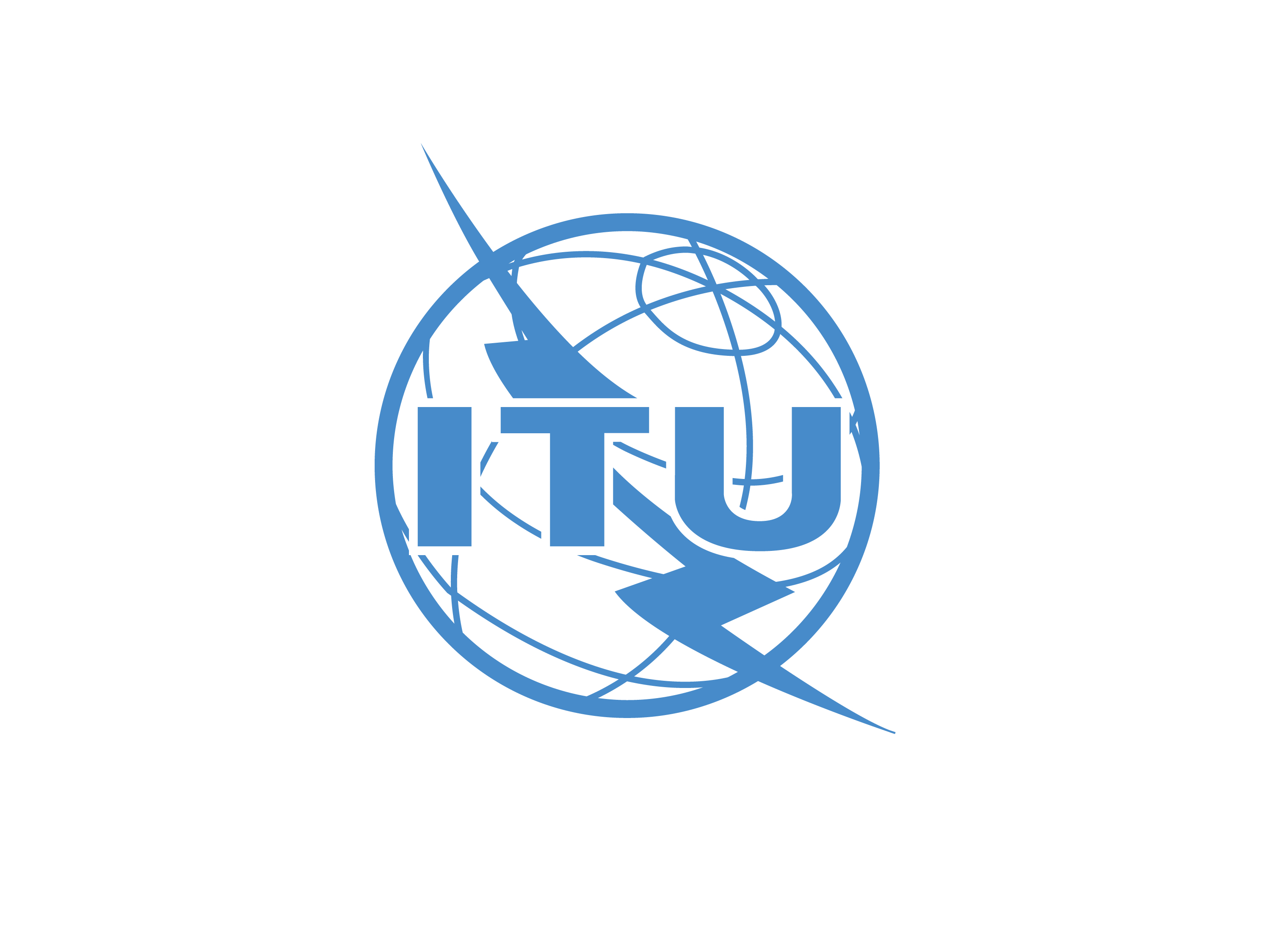 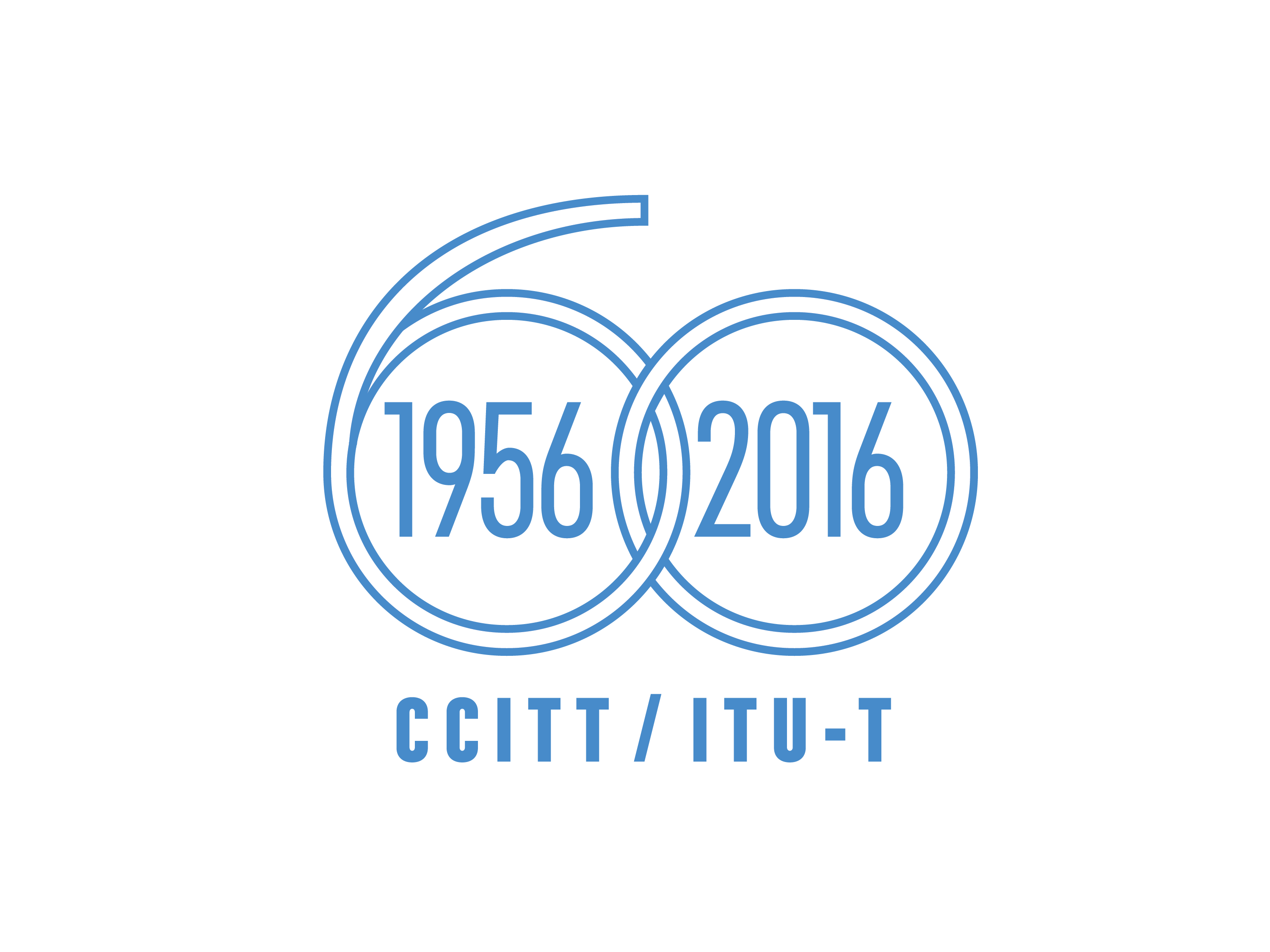